Figure 1 CD4 count of patients on HAART across time after ART initiation, Flege Hiwot Referral Hospital, September ...
Int J Qual Health Care, Volume 21, Issue 5, October 2009, Pages 356–362, https://doi.org/10.1093/intqhc/mzp030
The content of this slide may be subject to copyright: please see the slide notes for details.
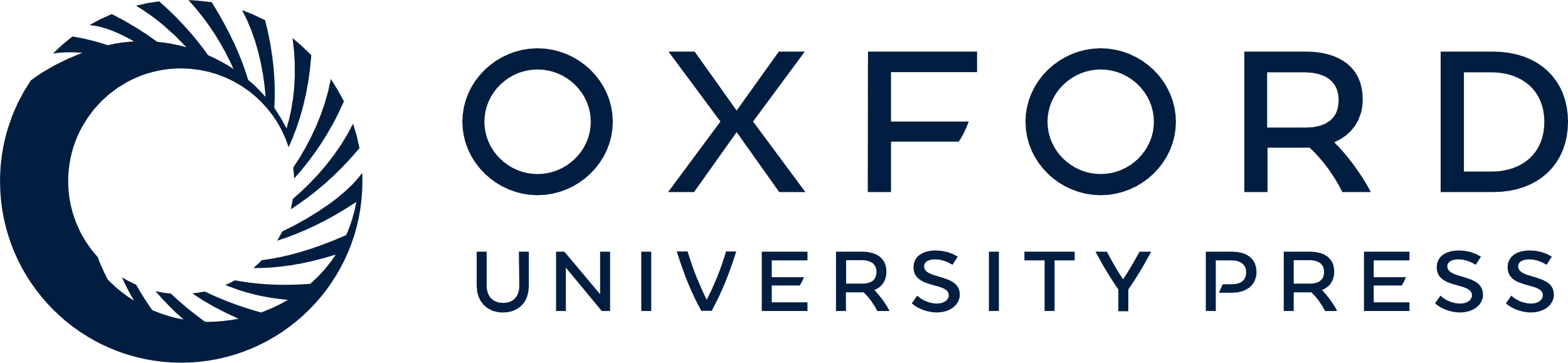 [Speaker Notes: Figure 1 CD4 count of patients on HAART across time after ART initiation, Flege Hiwot Referral Hospital, September 2007.


Unless provided in the caption above, the following copyright applies to the content of this slide: © The Author 2009. Published by Oxford University Press in association with the International Society for Quality in Health Care; all rights reservedThis is an Open Access article distributed under the terms of the Creative Commons Attribution Non-Commercial License (http://creativecommons.org/licenses/by-nc/2.0/uk/) which permits unrestricted non-commercial use, distribution, and reproduction in any medium, provided the original work is properly cited.]